Maria skłodowska– curie
Sławni polscy chemicy

  adrian kopyściański 7a
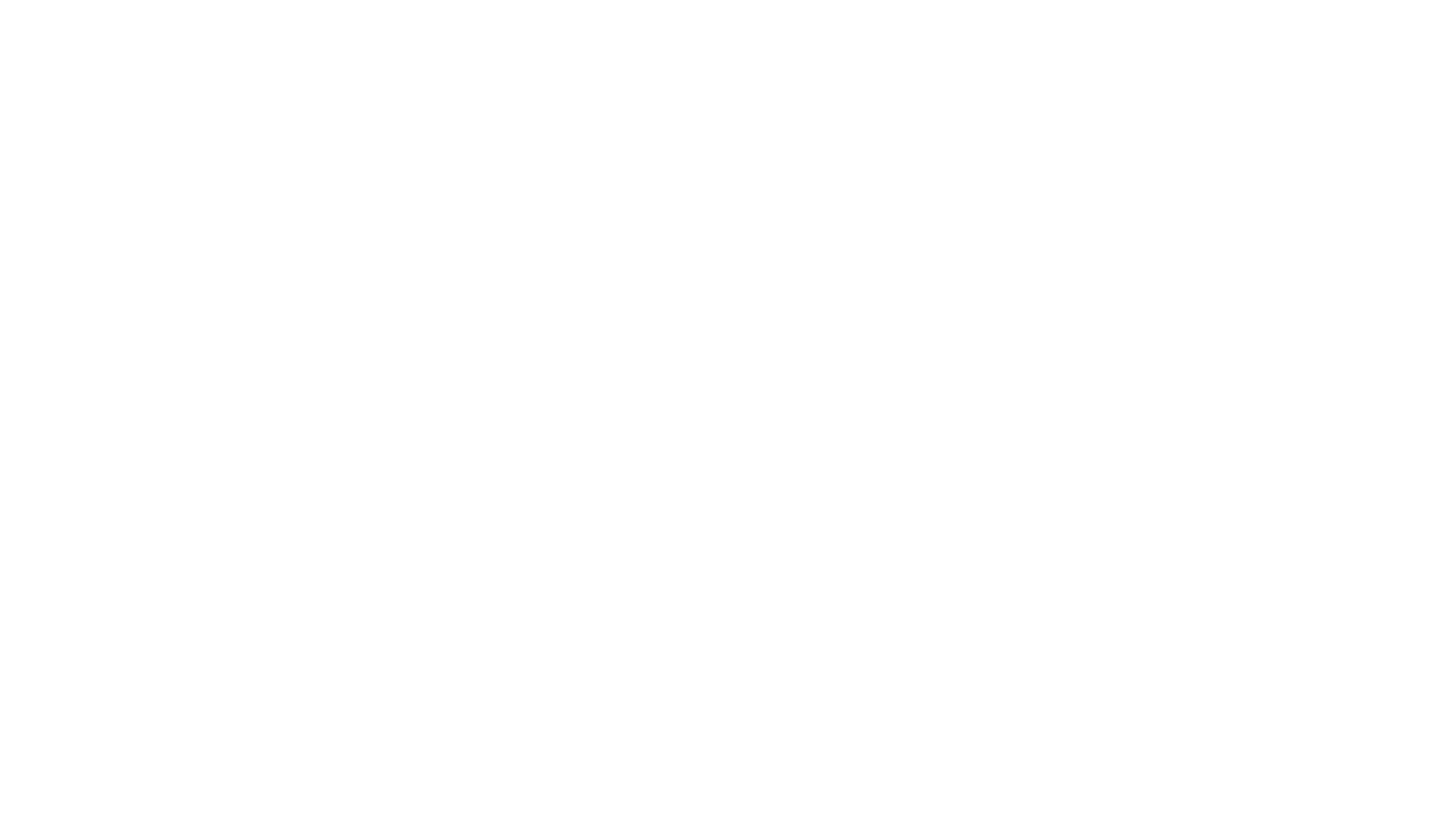 ŻYCIORYS
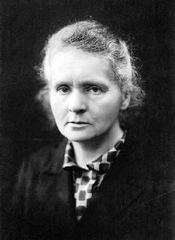 Urodzona w Warszawie 7 listopada 1867. Zmarła 4 lipca w 1934r. w Passy.
Była najmłodszą spośród pięciorga sióstr . Nie miała łatwego dzieciństwa. Tato Marii był profesorem fizyki. Pierwsze lata uczyłą się w Polsce. W 1891r. wyjechała do Paryża na Sorbonę. W 1894r. uzyskała stopień magistra w dziedzinie fizyki i matematyki. W 1895r. poznała Pierre’a Curie, za którego wyszła za mąż
CIEKAWOSTKA 
- Ukochanym  psem rodziny  Skłodowskich był lancet wyżeł
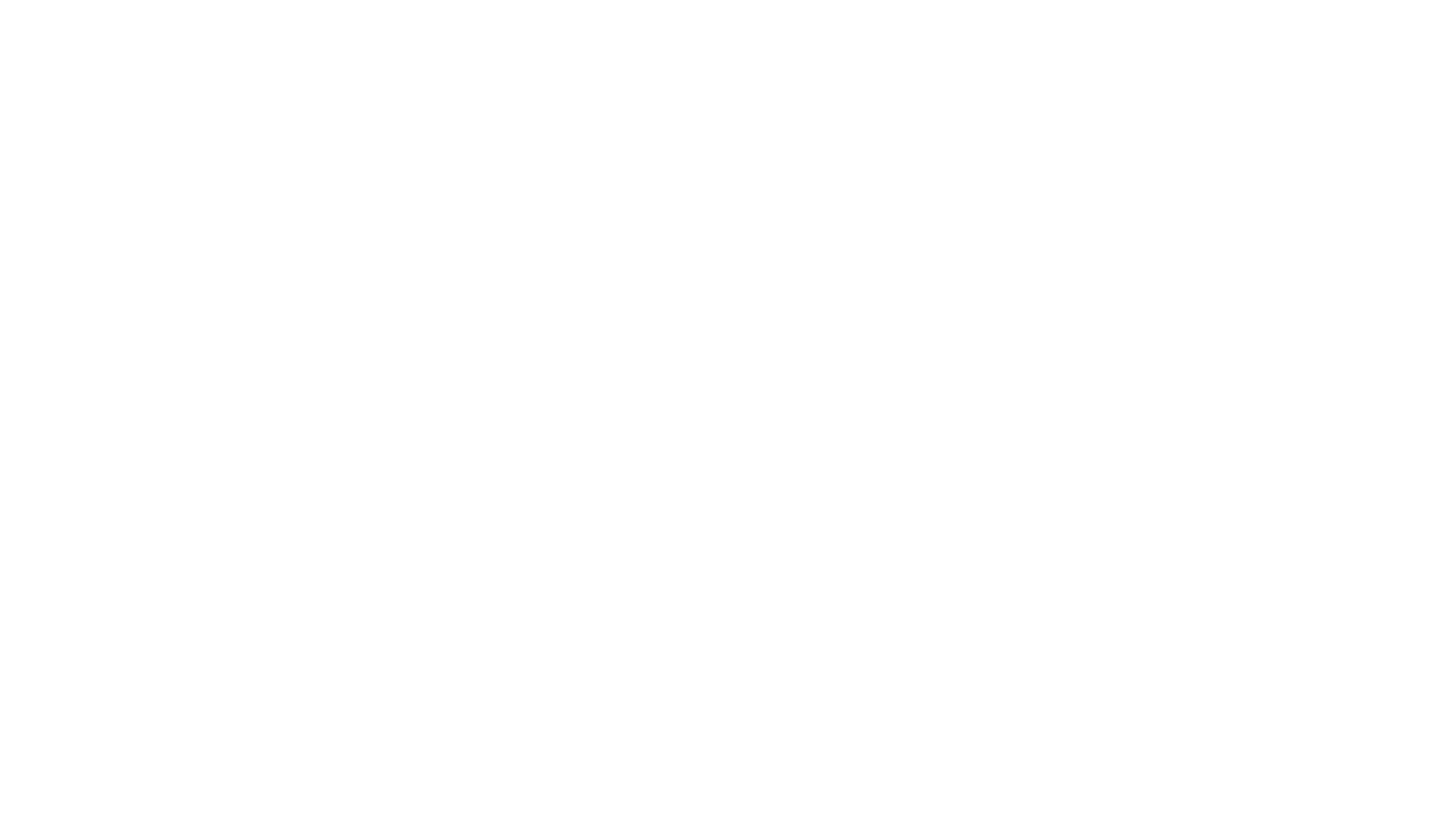 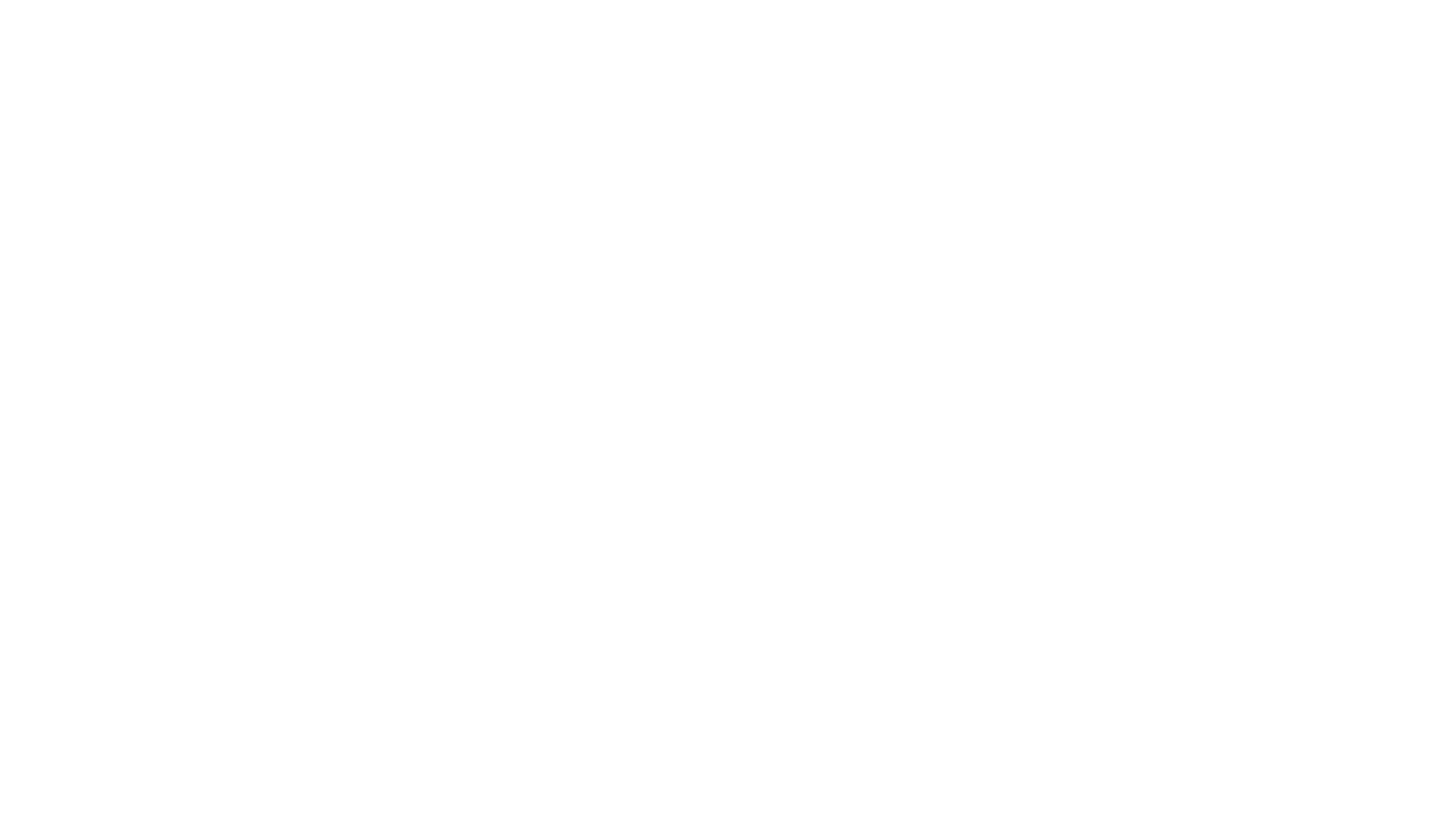 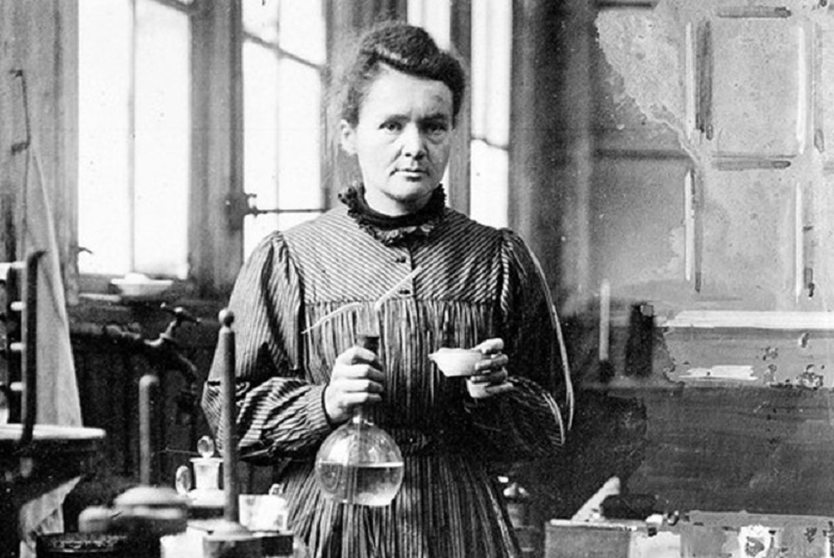 Osiągnięcia w dziedzinie chemii marii Skłodowskiej- curie
Opracowanie teorii promieniotwórczości
Odkryła dwa nowe pierwiastki Rad i Polon.
Pod jej kierunkiem prowadzono pierwsze badania nad leczeniem raka.
Dwukrotnie wyróżniona Nagrodą Nobla 1903 r. fizyka, 1911r. Chemia Ľwydzielenie czystego Radu )
Pytania do klasy
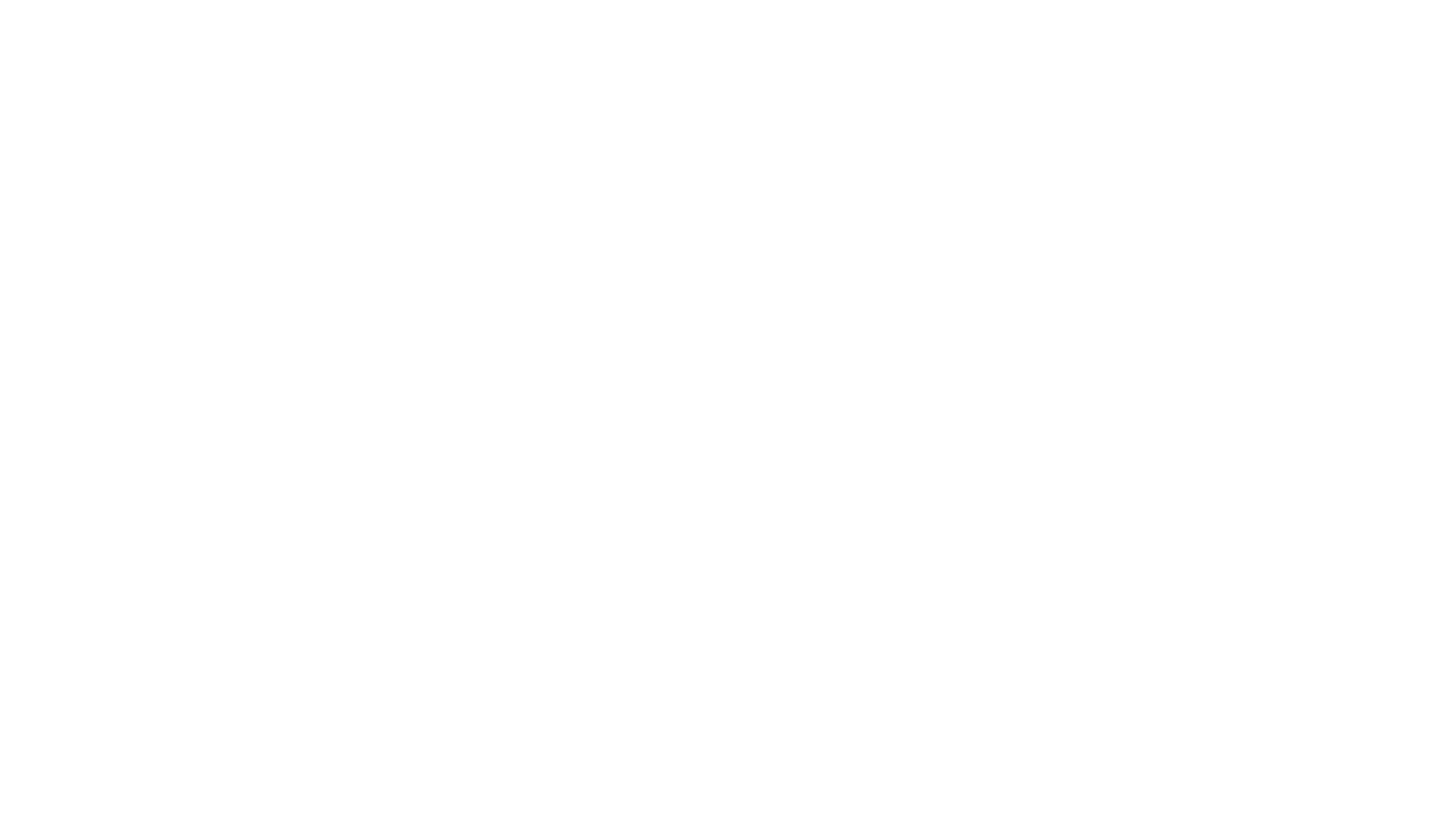 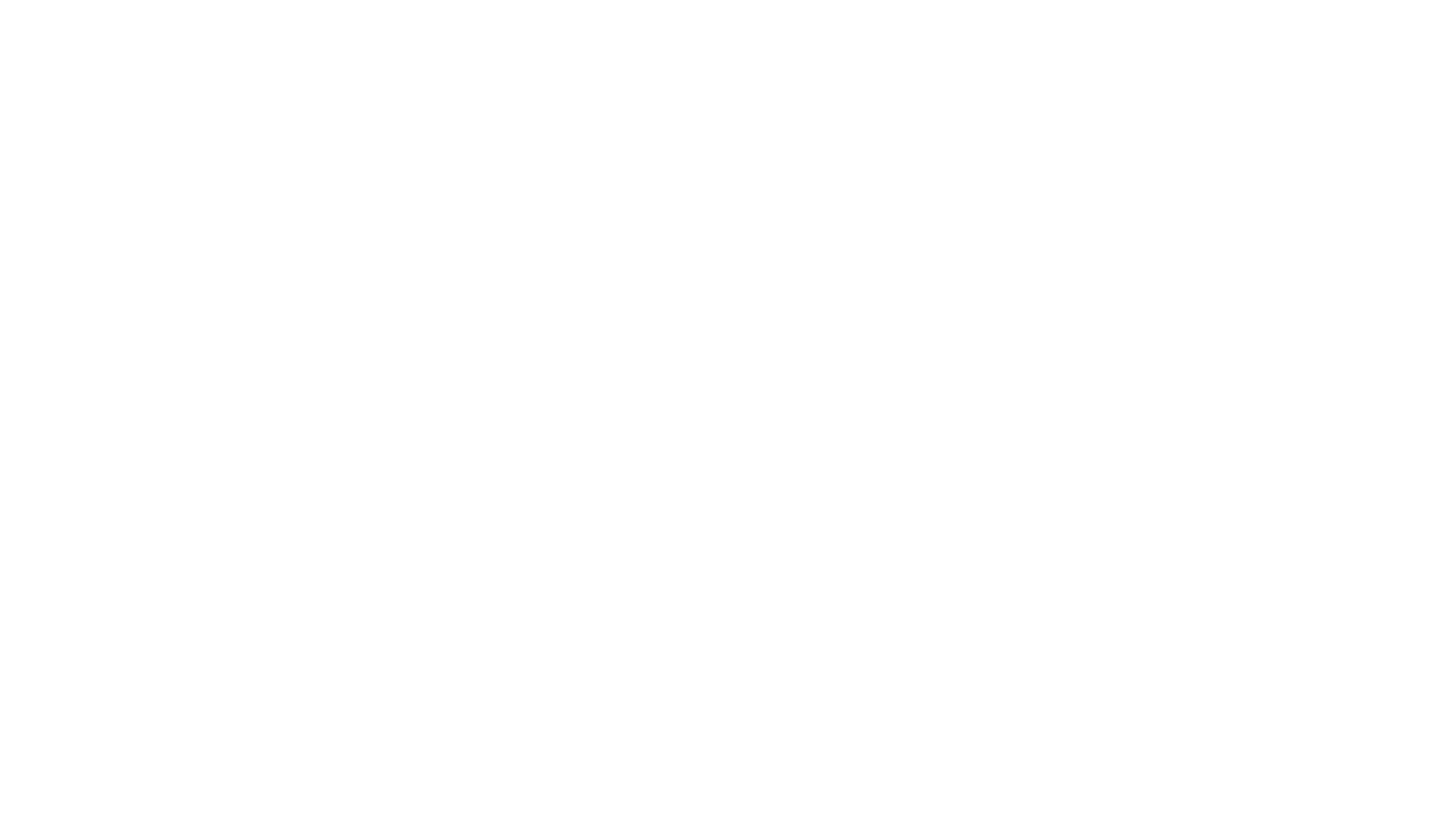 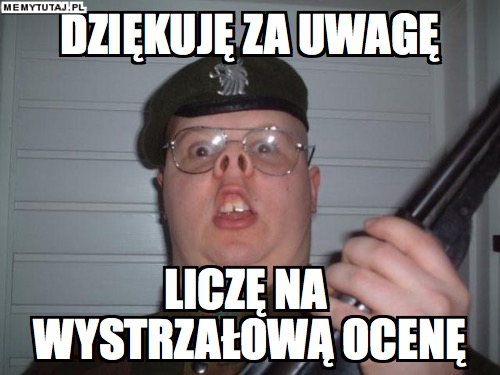 Ile sióstr miała Maria ?
Jakie pierwiastki odkryła Maria?
jak miał na imie ukochany pies rodziny Skłodowskich?
Gdzie poznała przyszłego męża
ile razy Maria dostała nagrodę nobla